Web Technologies
IT230
Dr Mohamed Habib
Objectives
Write PHP code to perform a specific task.
Resolve problems in a PHP program.
Write PHP functions to perform specific tasks.

Chapter 2: PHP 5 Basic LanguageChapter 3: PHP 5 OO Language
PHP 5 Basic Language
HTML EMBEDDING
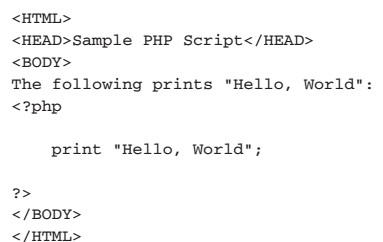 PHP 5 Basic Language
Comments
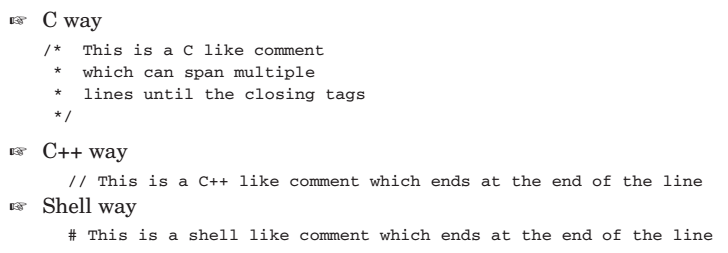 PHP 5 Basic Language
Variables
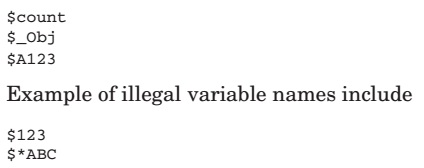 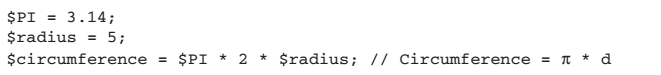 PHP 5 Basic Language
Managing Variables
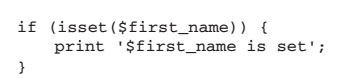 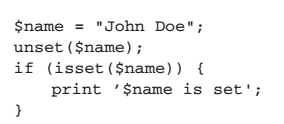 PHP 5 Basic Language
Managing Variables
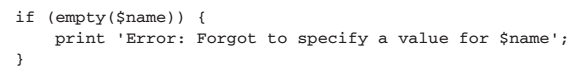 PHP 5 Basic Language
SuperGlobals
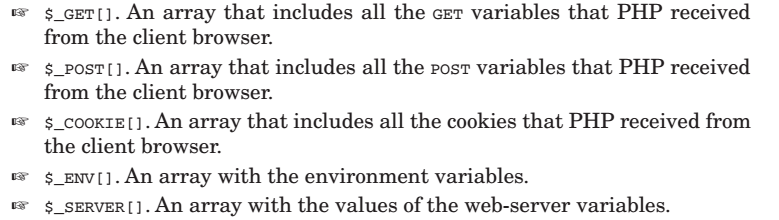 PHP 5 Basic Language
Basic Data Types
Integer
Floating Point
Strings
Booleans
Null
PHP 5 Basic Language
Arrays
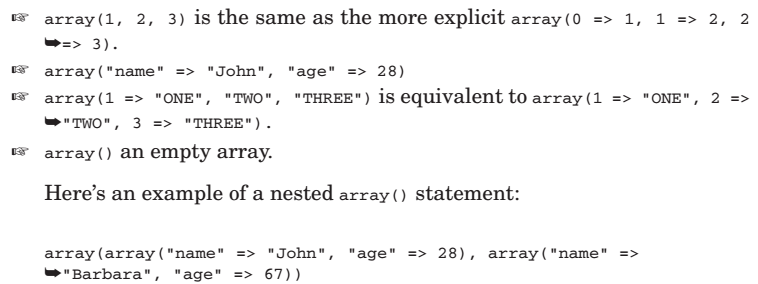 PHP 5 Basic Language
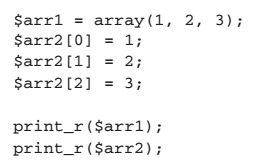 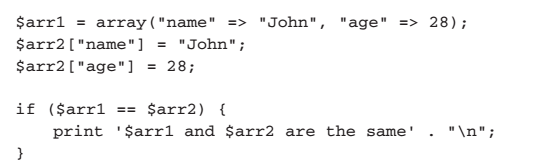 PHP 5 Basic Language
Reading array values
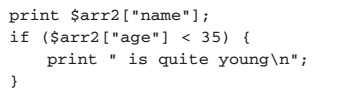 PHP 5 Basic Language
Accessing Nested Arrays
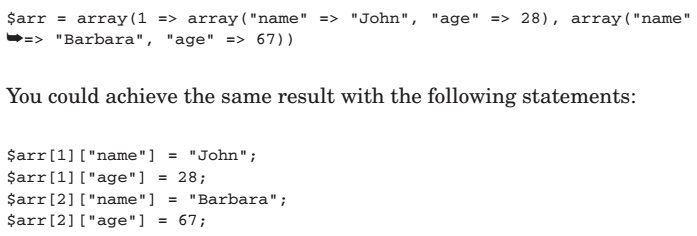 PHP 5 Basic Language
Traversing Arrays Using foreach
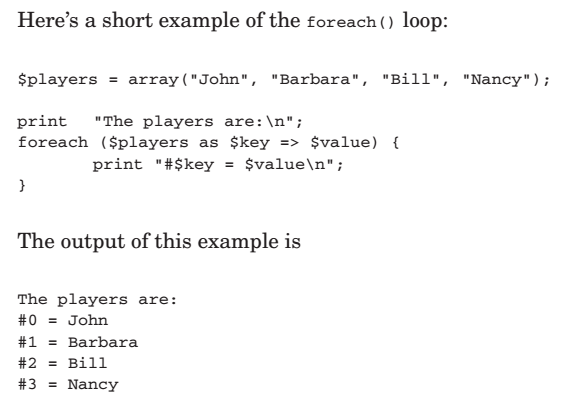 PHP 5 Basic Language
Traversing Arrays Using list() and each()
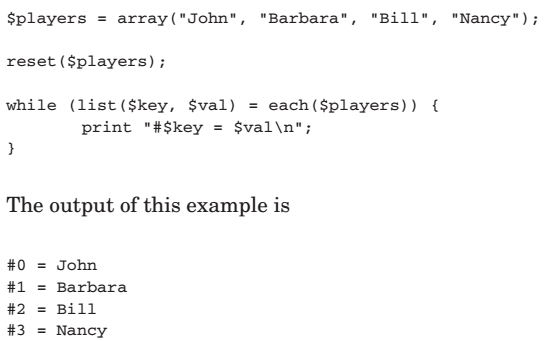 PHP 5 Basic Language
Constants
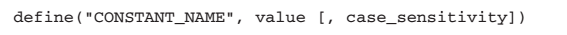 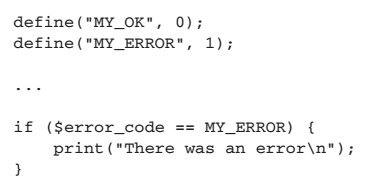 PHP 5 Basic Language
Operators
Numerical Operators
Assignment Operators
Comparison Operators
Logical Operators
Bitwise Operators
Negation Operators
Increment/Decrement Operators
The Cast Operators
The Silence Operator
PHP 5 Basic Language
CONTROL STRUCTURES
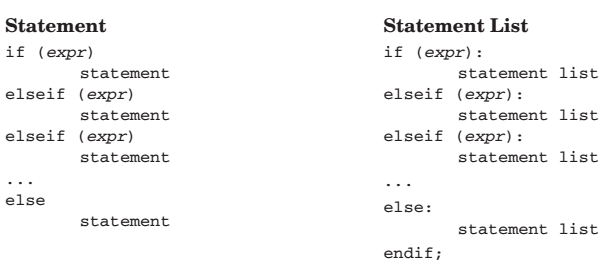 PHP 5 Basic Language
CONTROL STRUCTURES
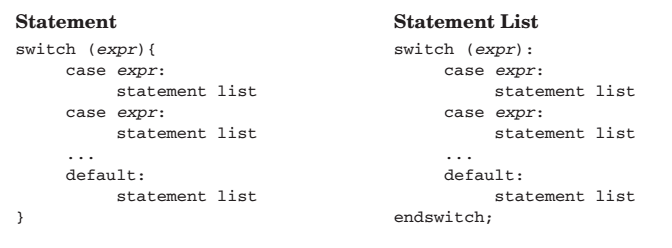 PHP 5 Basic Language
Loop Control Structures
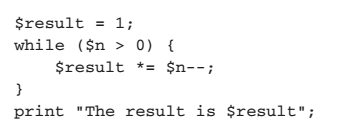 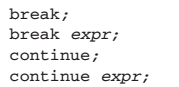 PHP 5 Basic Language
Loop Control Structures
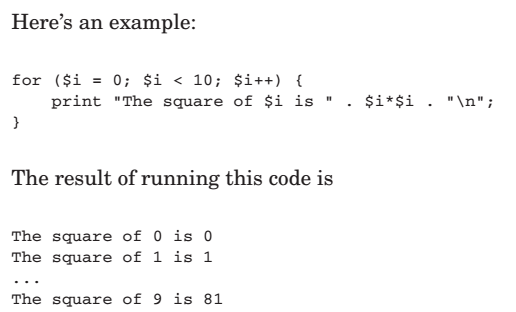 PHP 5 Basic Language
Code Inclusion Control Structures
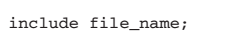 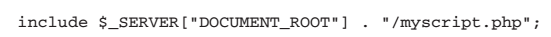 PHP 5 Basic Language
FUNCTIONS
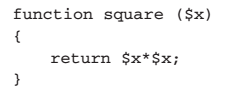 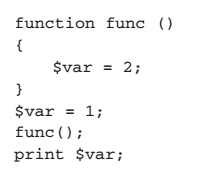 PHP 5 Basic Language
FUNCTIONS
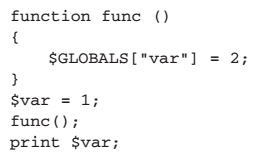 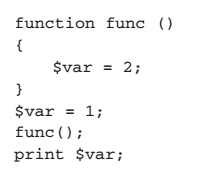 PHP 5 Basic Language
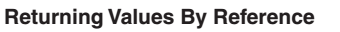 PHP 5 Basic Language
Declaring Function Parameters
By-Value Parameters 
By-Reference Parameters
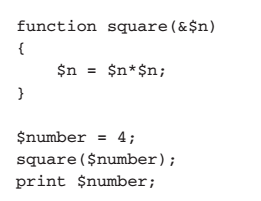 PHP 5 OO Language
Write a Class
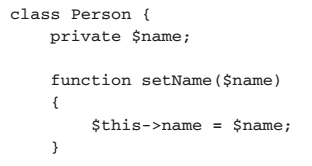 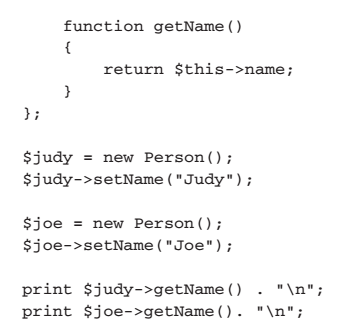 PHP 5 OO Language
IT230 – Week 12
Thanks,